Музыка в баснях
И.А. Крылов
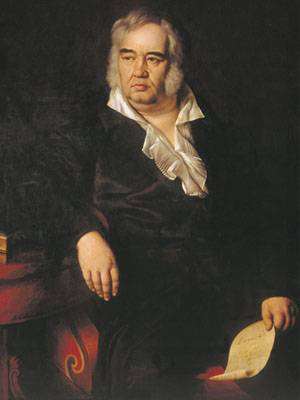 1. «Осёл и соловей»2. «Скворец»3. «Кошка и соловей»
Квартет
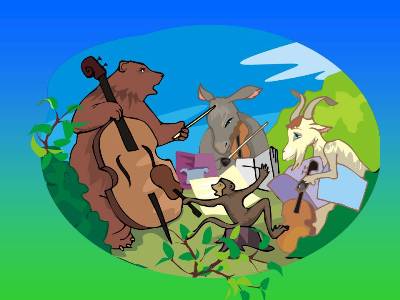 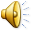 Квартет-
4 исполнителя
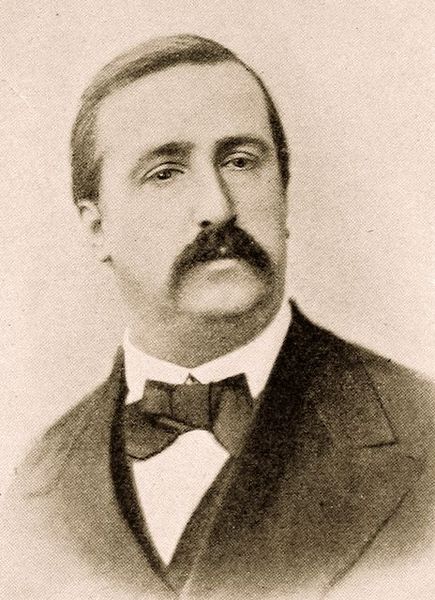 А. П. Бородин
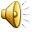